愛媛県ものづくり企業
タイ・バンコク
訪問型ビジネスマッチング
参加者募集
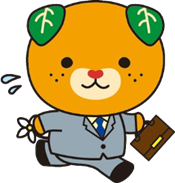 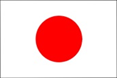 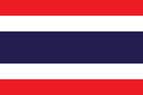 2020年１月中旬のうち任意の２日間
愛媛県では、県内のものづくり企業の海外でのビジネス展開を支援するため、県内参加企業のニーズにマッチするバンコク周辺現地企業を選定し、訪問型の個別商談を実施します。
海外への販路開拓や最新の現地事情・ビジネス環境の情報収集など、御社のこれからの海外展開に向けて積極的にご活用ください！
募集企業数：5社
参加企業確定後、各社様とヒアリングを行い、ご要望に沿ったタイ企業（5社程度）との商談を準備させて頂きます。
商談は２日間で、個別に現地企業を訪問のうえ、商談をしていただきます。
商談会参加負担金：7万5千円　※現地通訳費、レンタカー費、運転手費等に充当させて
　　　　　　　　　　　　　　　　　　　　　いただきます。
　 ※お申し込み多数の場合は先着順とさせて頂きます。
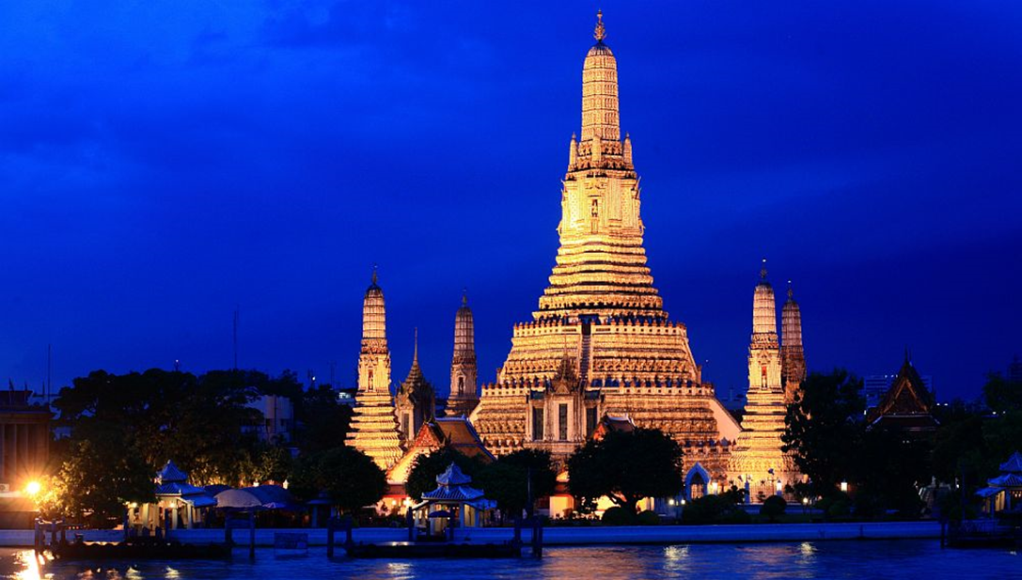 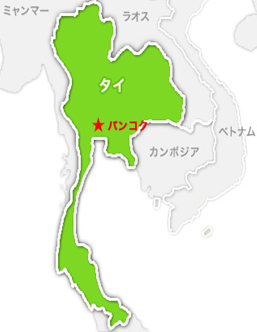 主催： 愛媛県
タイ・バンコクとは
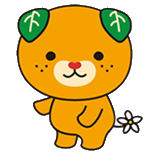 タイ・バンコクは、人口850万人を超えるASEANの中でも最大都市の一つで、在留邦人数は約3万人と、ASEANの中で最も多い。
タイの自動車生産の8割を日系企業が占めるなど、日本からは機械・金属加工・輸送機器分野への投資が盛んで、タイは「アジアのデトロイト」と呼ばれている。
自動車以外では、石油化学産業が盛んで、国営企業や大手財閥企業等は、ASEAN域内での投資活動を盛んに行っている。
＜商談会参加費用について＞
本商談会参加負担金（7万5千円）のほか、現地への渡航費、滞在費は参加者様の負担となります。 （※詳細は県産業政策課までお問合せ下さい。）
お申込み
送信先: 愛媛県 産業政策課 スゴ技グループ 宛て
　　Email: sangyoseisaku@pref.ehime.lg.jp 又は Fax: 089-912-2259
2019年7月5日(金)一次締切

会社名 _ _ _ _ _ _ _ _ _ _ _ _ _ _ _ _ _ _ _ _ _ _ _ _ _ _ _ _ 
参加者 役職　_ _ _ _ _ _ _ _ _ _ _ _ _ _ _ _ _ _ _ _ _ _ _ _ _ 
参加者 名前　_ _ _ _ _ _ _ _ _ _ _ _ _ _ _ _ _ _ _ _ _ _ _ _ _
電話番号 _ _ _ _ _ _ _ _ _ _ _ E-mail_ _ _ _ _ _ _ _ _ _ _ _ _ 
業種 _ _ _ _ _ _ _ _ _ _ _ _ _ _ _ _ _ _ _ _ _ _ _ _ _ _ _ _ _
主要技術・製品 _ _ _ _ _ _ _ _ _ _ _ _ _ _ _ _ _ _ _ _ _ _ _ _
参加目的 _ _ _ _ _ _ _ _ _ _ _ _ _ _ _ _ _ _ _ _ _ _ _ _ _ _ _ 
参加希望日 _ _ _ _ _ _ _ _ _ _ _ _ _ _ _ _ _ _ _ _ _ _ _ _ _ _
お問い合わせ先
愛媛県　経済労働部　産業雇用局　産業政策課　スゴ技グループ
大森　翔平　oomori-shohei@pref.ehime.lg.jp　℡：089-912-2473
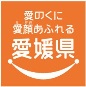 http://www.sugowaza-ehime.com/
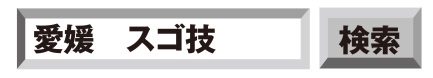